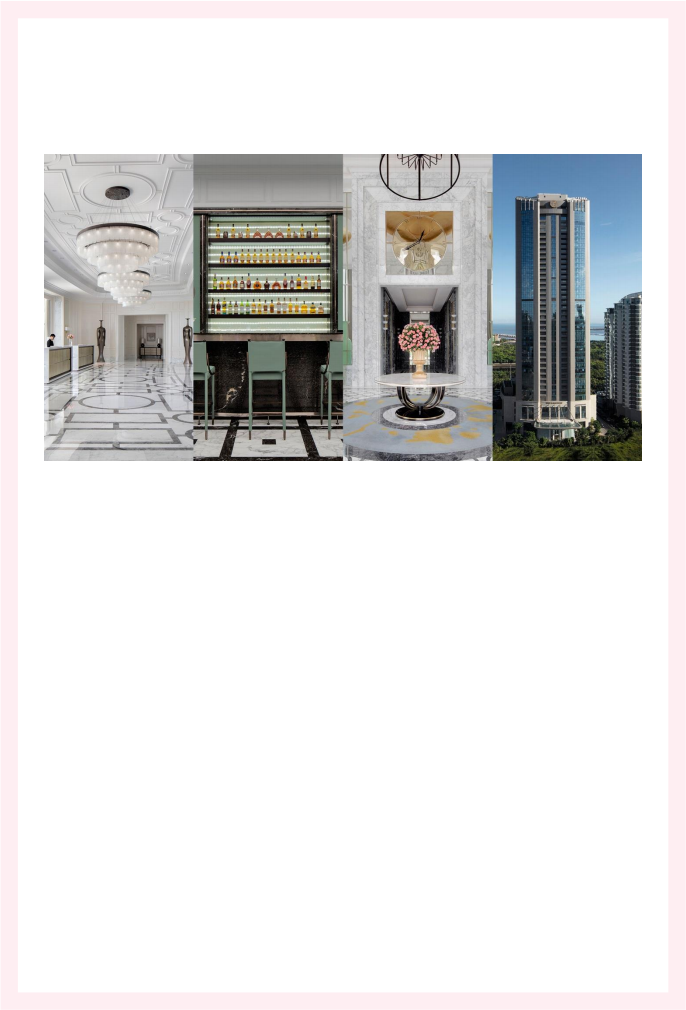 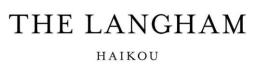 海口朗廷酒店招聘简章
海口朗廷酒店坐落于集大自然美景与繁华都会生活于一身的市中心，  格调高雅、  品味脱俗。  酒店位于南渡江入海口处，  将中国南海的绚丽海滨景色尽收眼底。酒店地处海口CBD的中心商   圈，  周边拥有囊括众多知名品牌的生生百货、京华城及海口N次方公园，  尽享交通便利，  俯瞰万   绿园，  毗邻省政府，  是海口标志性的建筑之一。
酒店设有249间尊贵雅致的客房，  设计别具特色，  高雅脱俗。  中餐厅唐阁的装潢时尚瑰
丽，  出品精湛，  除此之外还有4家各具特色的餐厅及酒吧，  让宾客在海口的迷人市景环抱下，
享用精心炮制的美食。活动场地别具风格，  拥有1间设备完善的宴会厅及3间多功能厅，  是
举行会议、婚宴和特别庆典的理想地点。
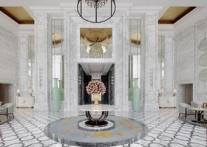 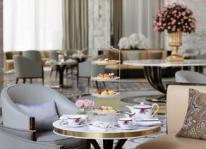 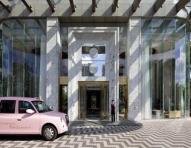 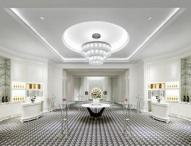 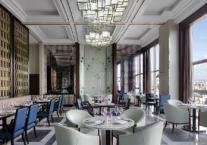 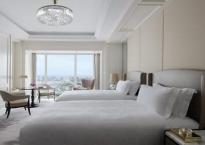 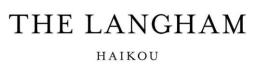 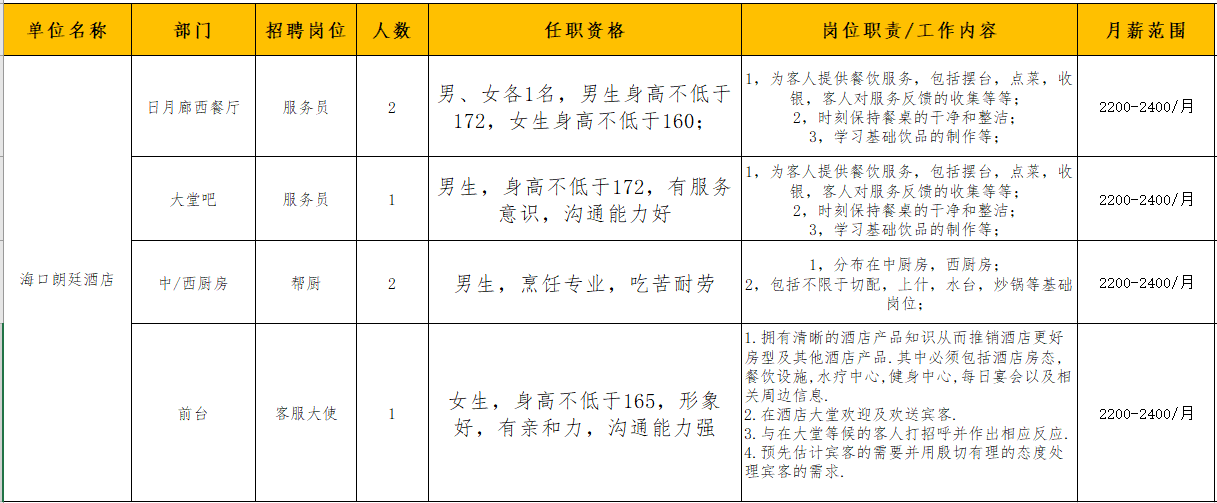